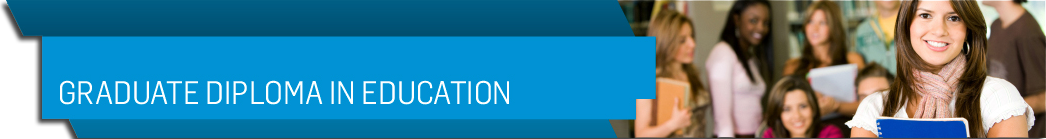 EDGD801
Learning and behaviour
Behaviour management strategies
Lecture 1 - Planning for learning
March 3
Presented by Ray Handley
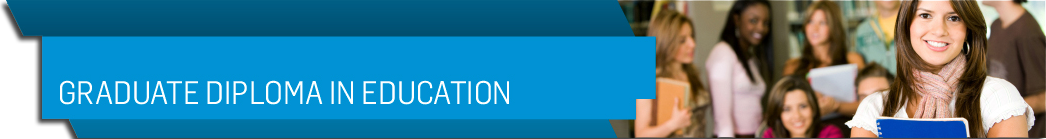 Overview of the next 2 weeks
Background and principles
Keeping your cool
Understanding the students
Crisis development model
Positive Behaviour models
Practical guide to survival in the classroom
. . . a bit of history
. . . a bit of my history
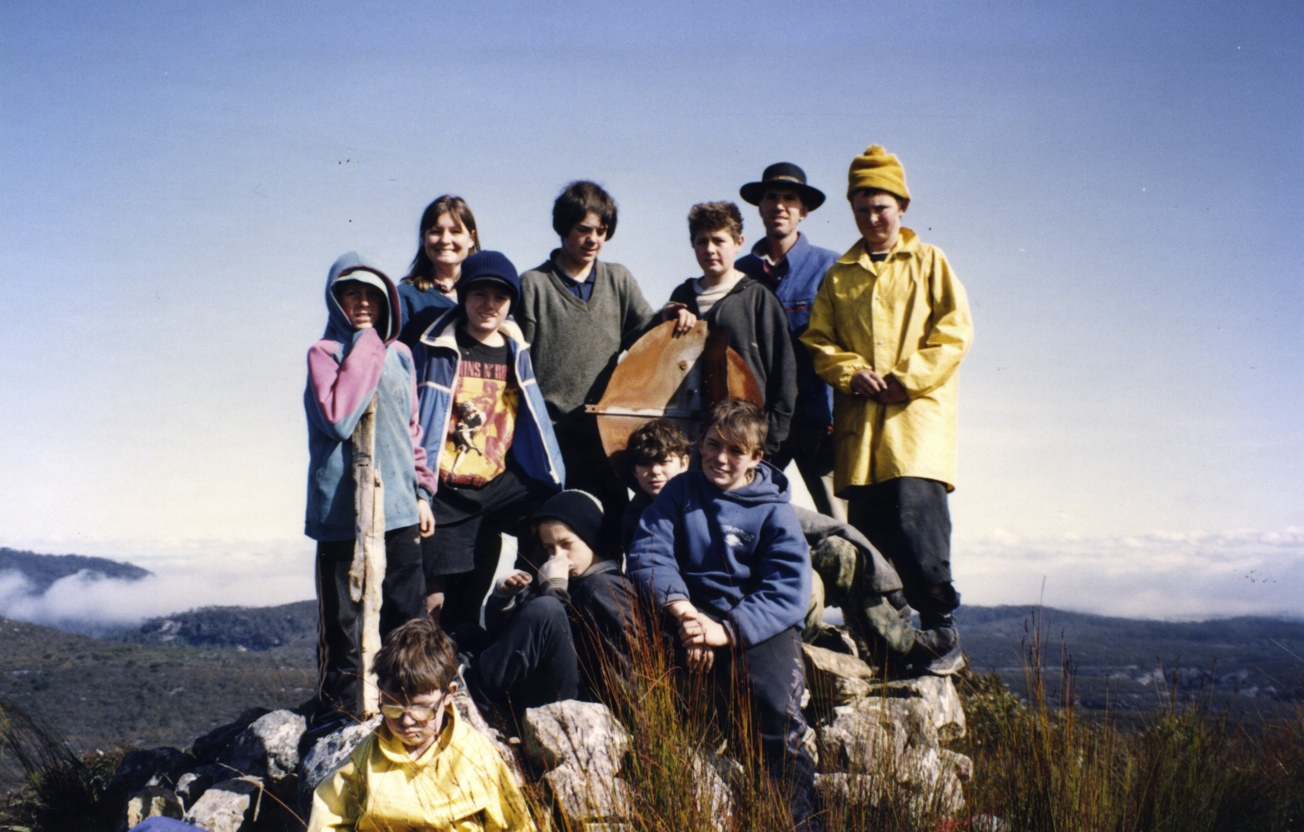 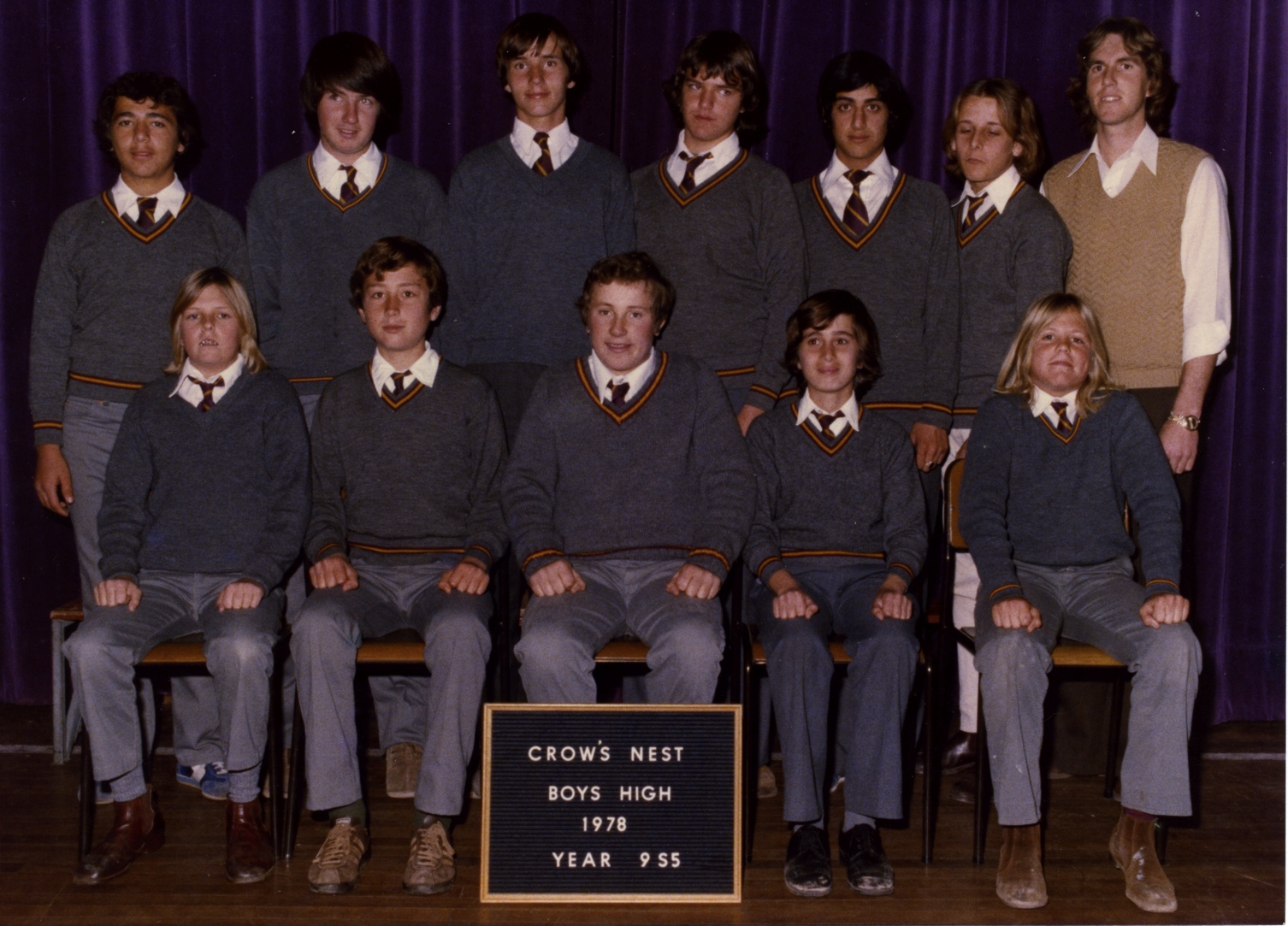 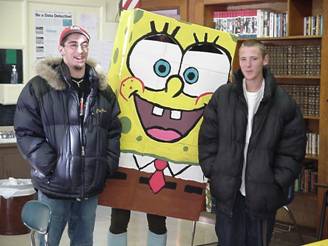 Head teacher – Campbelltown Suspension Centre
Wilderness enhanced program
General teacher
Principal – alternative school, Maine, USA
I’ve taught my dog to talk
But your dog can’t talk
I know. 
I said I taught him not
 that he learnt how to do it.
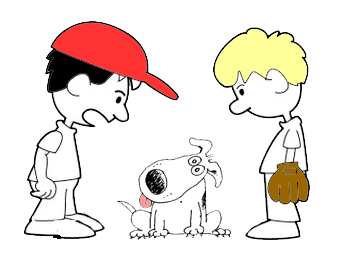 Where do they come from
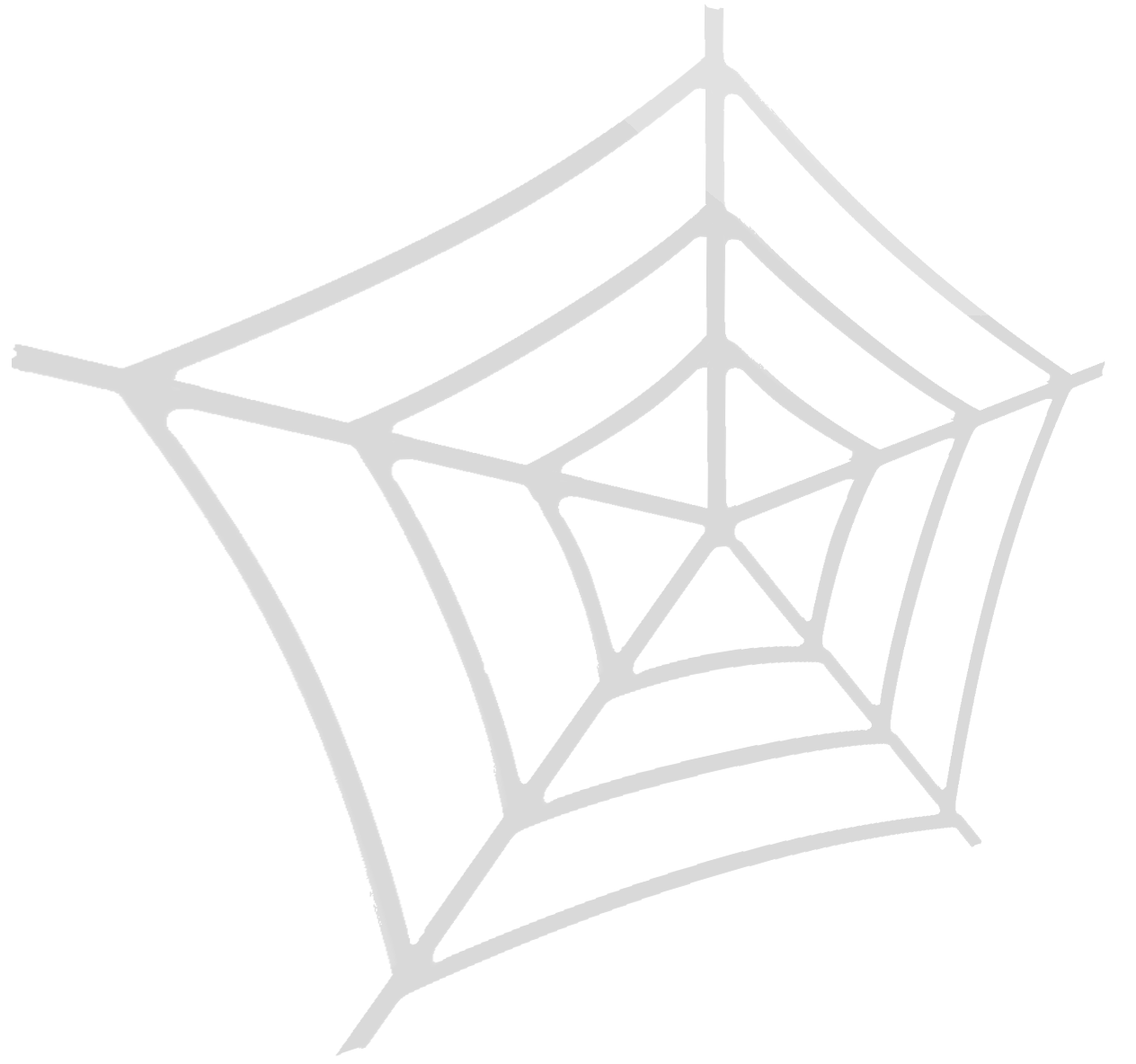 Where do behaviour issues come from?
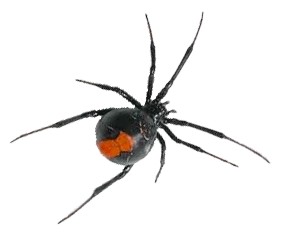 Teachers
expectations
skills
personality
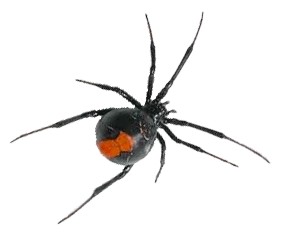 Content
Past experiences
curriculum
accessibility
relevance
learning issues
motivation
Students
needs
goals
attitudes
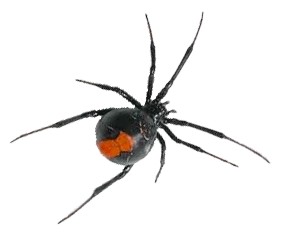 Outside influences
School systems
socio-economics
peers
family
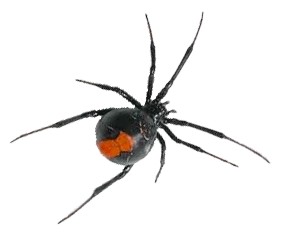 environment
assessment
discipline systems
the quality skills of teaching
(NSW DEC)
The word ‘pedagogy’ originated from the Greeks, to mean “child” and “lead”, then put them together to get a literal meaning – “to lead the child”.  

In Ancient Greece, a slave (paidagogos) was assigned to a wealthy master’s son, to take him to school, supervise him while in school, and carrying his equipment such as musical instruments.
activities that impart knowledge
(University of Tasmania)
the art or science of teaching; education; instructional methods. 
(Dictionary.com)
the art of teaching
(Qld DET)
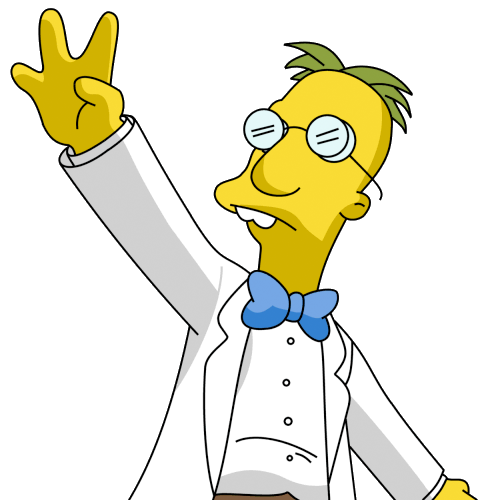 Let’s talk ‘pedagogy’
Palate
PEDAGOGY - getting the right mix
Information
TEACHERTRAINING
TEACHERPRACTICE
Information
Information
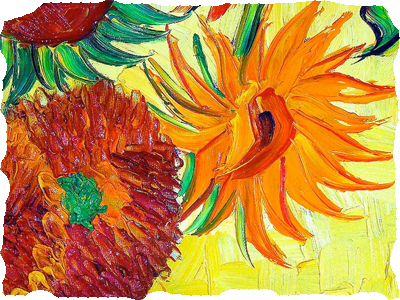 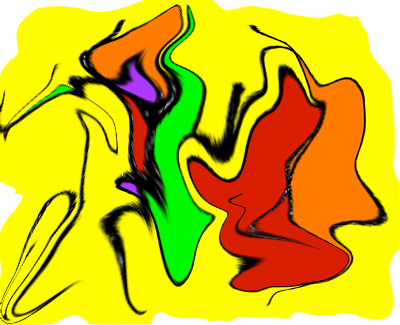 Philosophy
Philosophy
Philosophy
Skills
Skills
Skills
Personality
Personality
Personality
Plan
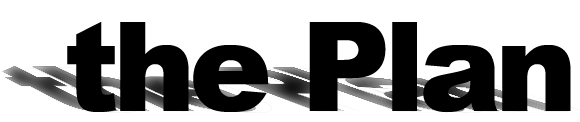 principles & philosophy
Framework
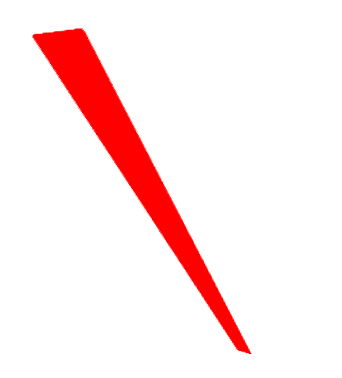 personal
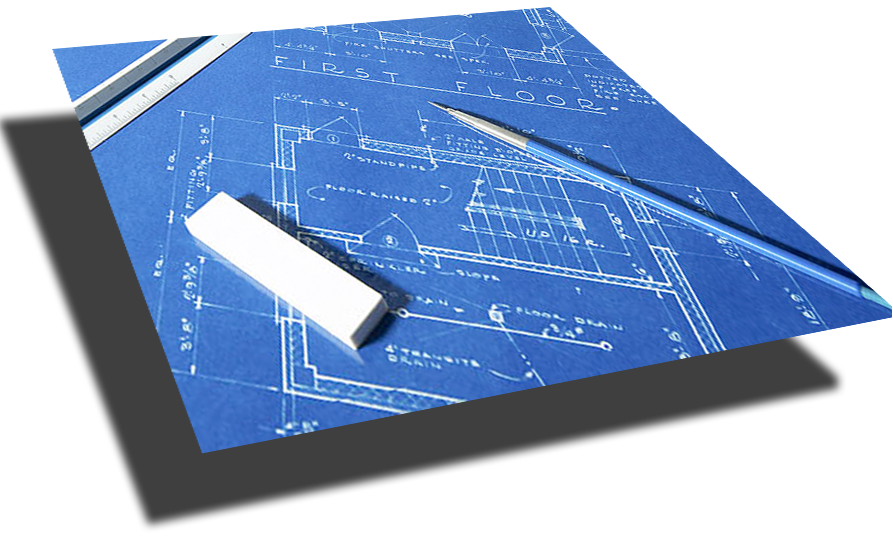 theories & approaches
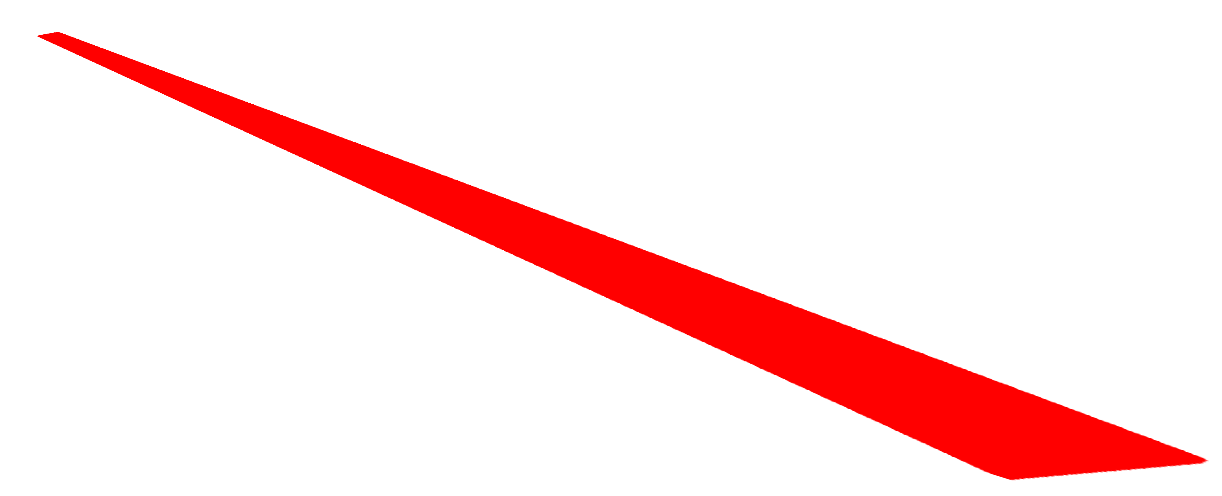 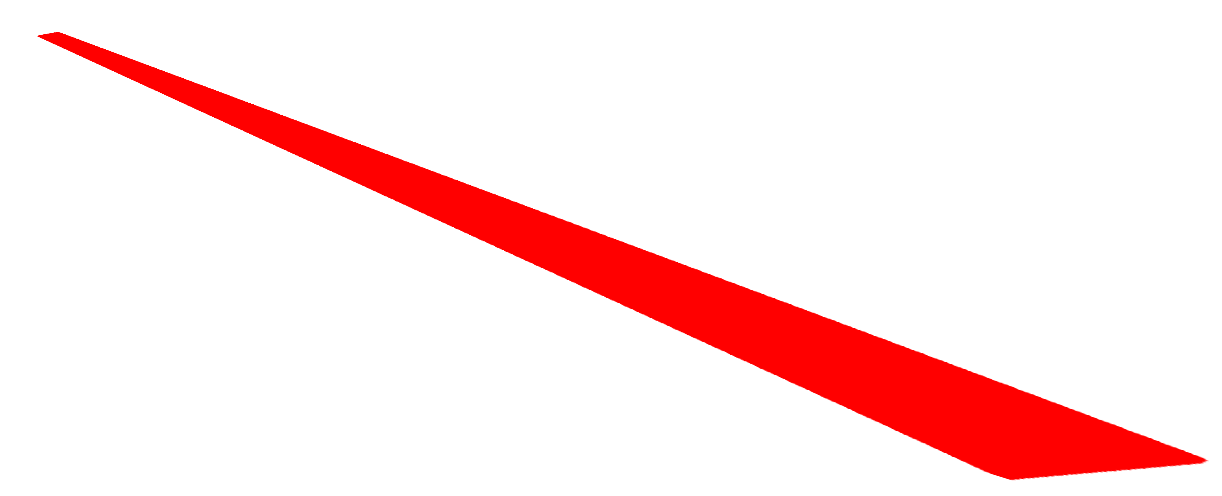 skills & strategies
Models
Practice
researched & understood
applied & reviewed
Framework
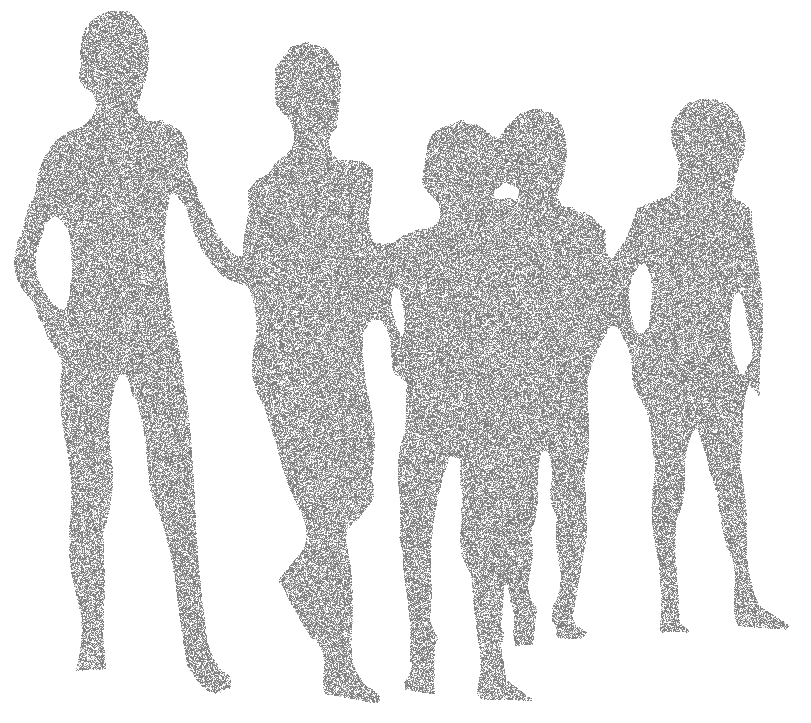 Framework for Teaching
consistent
A                   approach with sound, well communicated principles,
that allows              actions 
in response to individual circumstances,
flexible
ongoing
and reflects an                belief
in the inevitability of change
Models
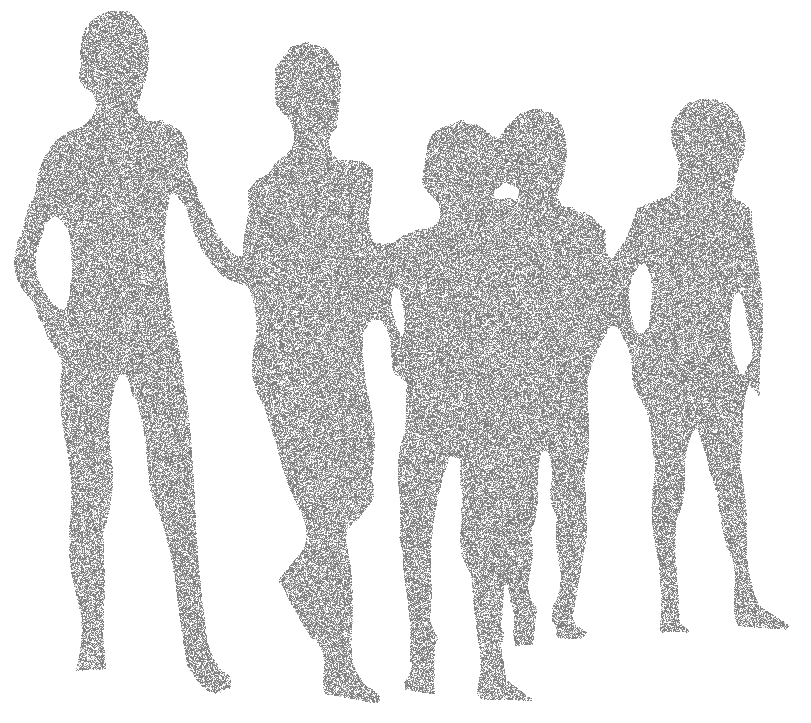 Models for Teaching
teacher centred
learning is a response to changes in the environment in which it occurs
Behaviourist approaches
reward/punishment 
+ve/-ve reinforcement
teacher centred
learning results from changes in thinking
Cognitive approaches
looks for patterns & beliefs
student centred
learning is an active process of creating meaning from different experiences
Constructivist approach
teacher is a guide to learning
[Speaker Notes: Behaviourist and cognitive - teacher centred. Change behaviour by either changing the situation in which the beahviour occurs (environment through rewards, consequences, punishments, reinforcements or by changing the thinking behind the behaviour ( attitudes, beliefs, self talk, intentions) 
Constructivist approach is student centred. This theory states that learning is an active process of creating meaning from different experiences. In other words, students will learn best by by trying to make sense of something on their own with the teacher as a guide to help them along the way. (Brooks, J. and Brooks, M. (1993). In Search of Understanding: The Case for Constructivist Classrooms, ASCD)]
Student qualities
Ability
Can do
Can’t do
Selective
Schools
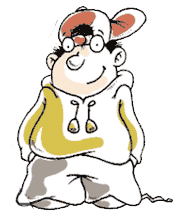 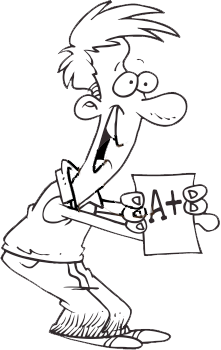 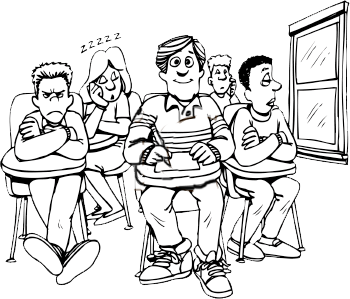 Will do
Student Qualities
SSPs
Special 
Units
Motivation
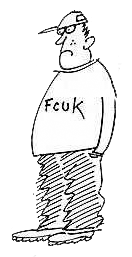 Won’t
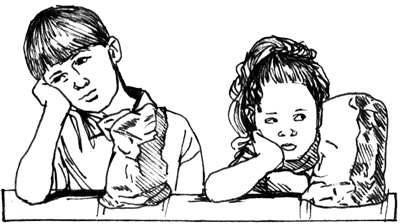 Behaviour
Schools
Mainstream schools
Jonah
Ability
Can do
Can’t do
Will do
Student Qualities
Motivation
Won’t
Next . . . . . . Rational detachment
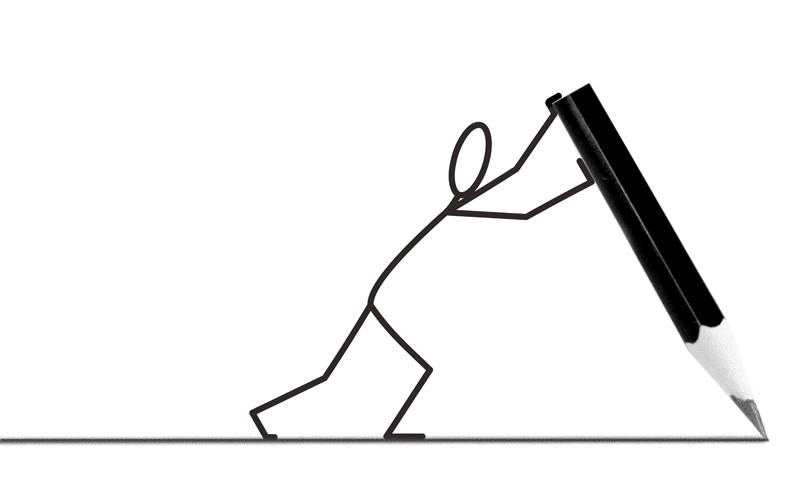 Acceptable/unacceptable behaviours - drawing the line
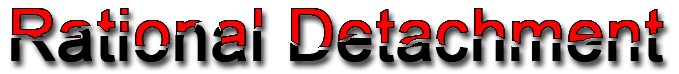 Letting go while staying connected
The ability to stay in control of one’s own behaviour and not take acting out behaviour personally
Can’t control many factors but staff can control their own response to acting out behaviours
Self control is needed to avoid overreacting or acting inappropriately
KEY POINTS
Need to find positive outlets for negative energy absorbed during a crisis
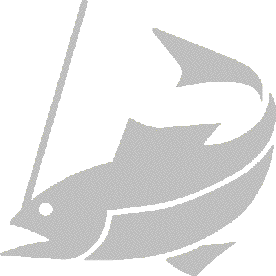 Find your own warning cues and ways to detach at home, at work and in a crisis
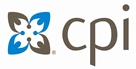 Based on training materials from the Crisis Prevention Institute Milwaukee USA
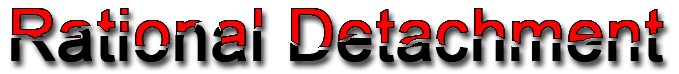 A WINDOW ON BEHAVIOUR
Problem owned by others
Response to focus on the problem
Personal feelings and thoughts explained
Stress is controlled by you
Remedies
Acceptable Behaviours
breathe
humour
change course
take a break . .
(detached/calm)
All
behaviours
experienced
Line of responsibility
Symptoms
Problem owned by us 
Reaction that focuses on blame and  denial
Personal attack used to fight back and hurt other person
Generalisations & absolutes
Stress controls you
sick feeling
sweating
panic
raised voice
Unacceptable behaviours
(taken personally)
adapted from Thomas Gordon (1974) Teacher Effectiveness Training.  Wyden Publishing, NY.
Words and expressions we use when we own the problem
. . . and lose our rational detachment
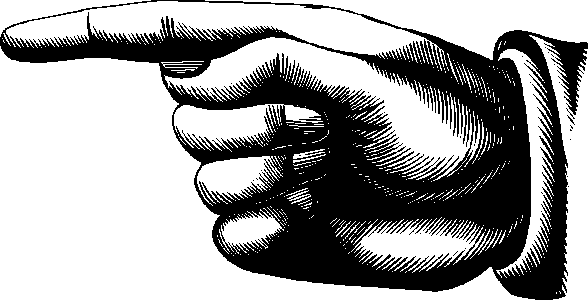 Why don’t you . . . . .  ?
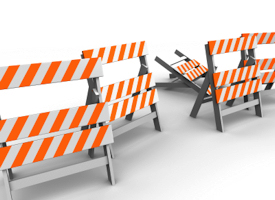 When are you  . . . . .  ?
But  . . . . .
roadblocks
You should . . . . .
excavators
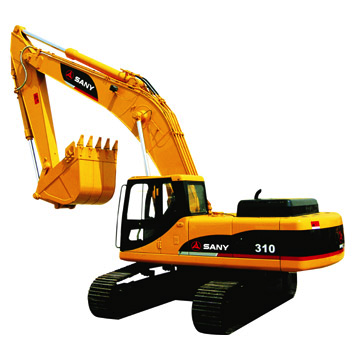 Every time I  . . . . .
You never  . . . . .
Words and expressions we use to enable other people to resolve an issue
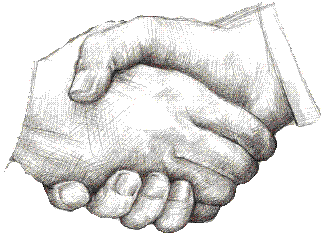 What happened . . . . .  ?
What can I do to  . . . . .  ?
. . . and  . . . . .
Is it worth it ?
Sometimes I  . . . . .
What is different about . . . . . ?
What would you do if you were in my shoes?
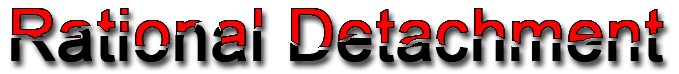 Letting go control - holding on to the relationship
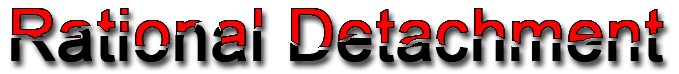 Letting go control - holding on to the relationship
for an interview with Capt. Sullenberger explaining how he coped with the situation . . . click
Some more key points . . .
acknowledge emotions and then focus on the task at hand
have a plan and know the next step
develop the skills and be ready to use them in a variety of situations
know what to avoid and maintain a focus on getting the task done
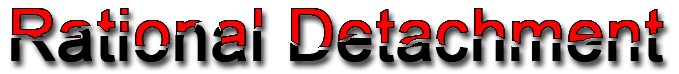 Letting go control - holding on to the relationship
Some similarities with fishing . . . .
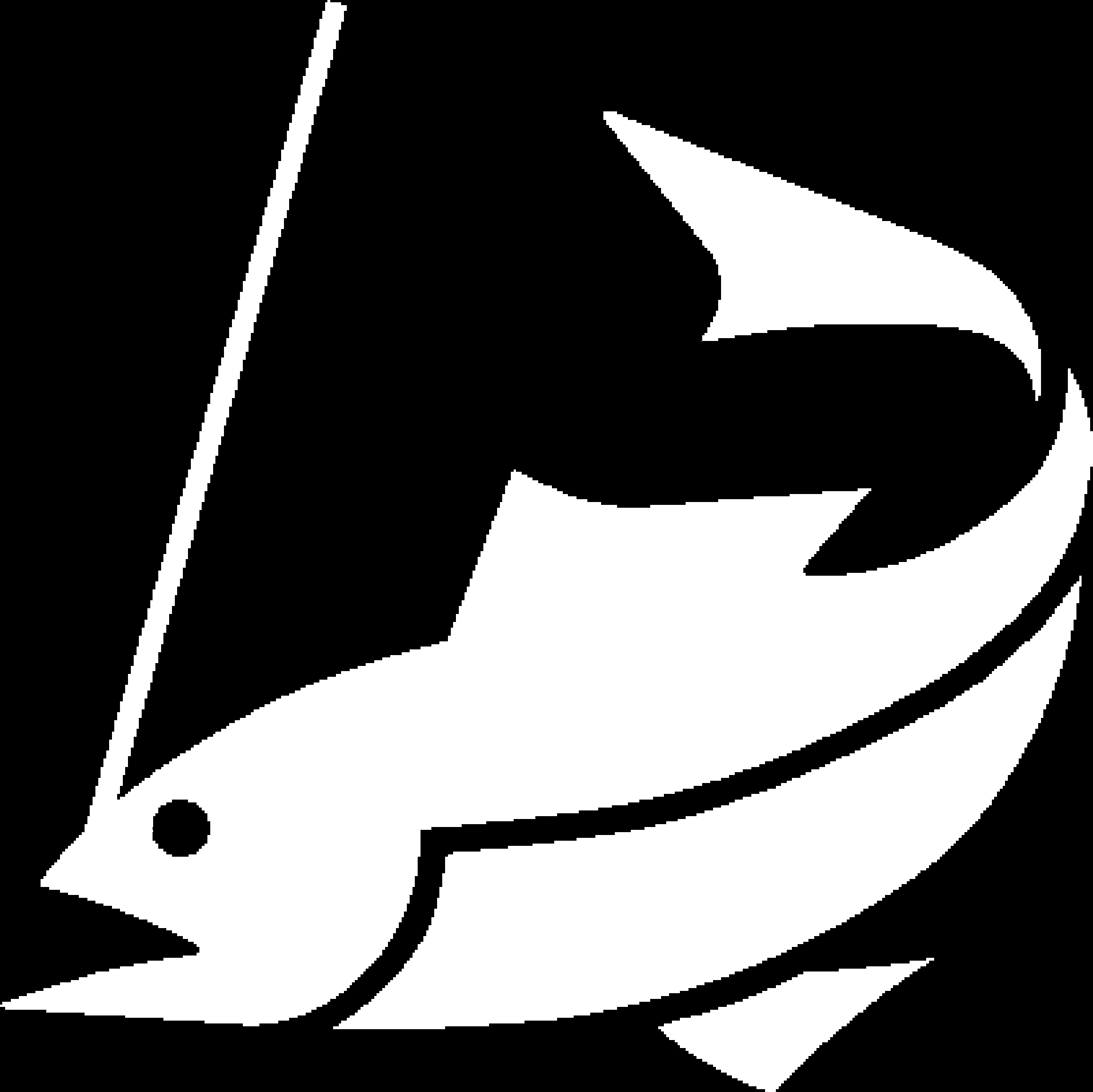 Gear or tools
These must be good quality, in good 
working order and right for the conditions
Bait
Must be desirable to the type of fish you are after otherwise you will not get a bite.
Timing
Important otherwise opportunities will be lost
Location
Time and place must both be right or you will be casting into an empty sea
Patience
Conditions change so the opportunity may come along with time.
Perseverance
If at first you don’t succeed, keep trying.
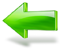 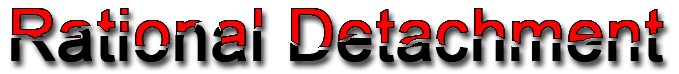 Letting go control - holding on to the relationship
Some tips for success . . . .
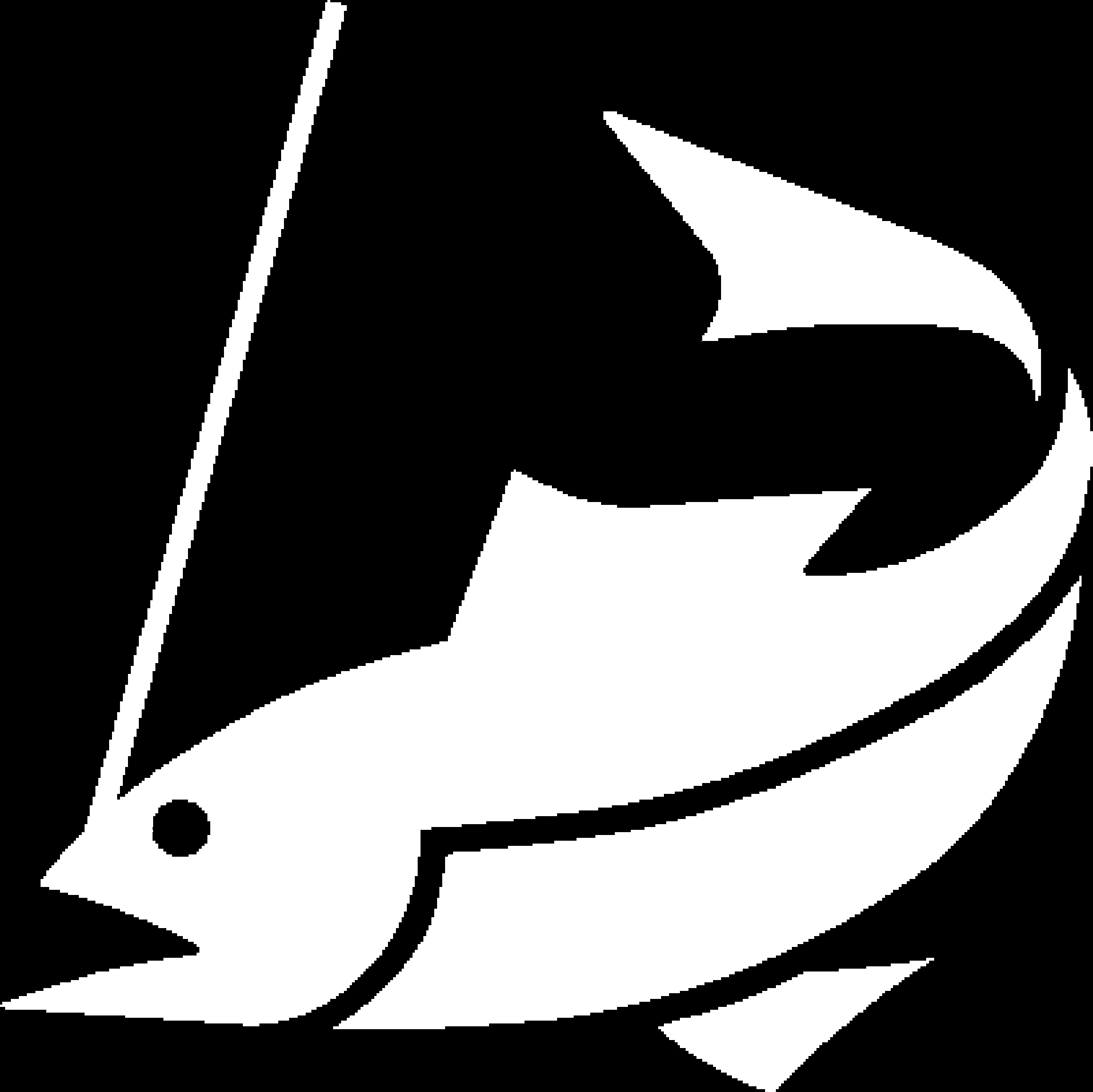 Stay in the boat or on the rocks.  In the water you’ll only get wet and cold.
If the fish aren’t biting cast around.
To go after big fish you’ll have to cast in deep water
You’ll have a few disappointments.  Come back another time.
Be creative.  It’s not the size of the hook or the thickness of the line but how you play the game that is important.
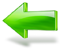 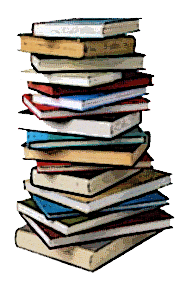 References:
Mergel, B. 1998 Instructional Design & Learning Theory. University of Saskatchewan, viewed on January 24 2011, http://www.usask.ca/education/coursework/802papers/mergel/brenda.htm

Woolfolk, A. & Margetts, K. 2010 Educational Psychology 2nd Edition, Pearson, Australia. Chapter 1